МЕЖДУНАРОДНЫЙ КОНСЕНСУС ПО ФИЗИЧЕСКИМ УПРАЖНЕНИЯМ В ПОЖИЛОМ ВОЗРАСТЕ
А.Н.Ильницкий
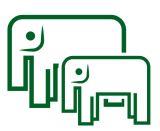 Актуальность проблемы
население мира стареет, и, по прогнозам, число взрослых старше 65 лет удвоится до ~ 1,5 миллиарда в 2050 году;
число людей в возрасте ≥ 80 лет утроится в период с 2019 по 2050 год до 426 миллионов;
процесс старения человека является универсальным, повсеместным, неизбежным и постепенным, каждая физиологическая функция постоянно снижается;
в 20-30 лет люди достигают пика физиологического развития, с этой стадии начинается процесс старения;
темпы возрастных изменений неоднородны;
фенотип старения - наличие или отсутствие способности выполнять "здоровые" уровни физической активности и физических упражнений.
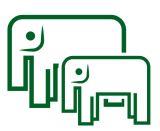 Основные определения
физическая активность - любое движение тела, производимое скелетными мышцами, которое значительно увеличивает затраты энергии;
физическое упражнение – вид физической активности, является спланированным, структурированным и повторяющимся, когда движения тела выполняются с явным намерением или без явного намерения улучшить или сохранить один или несколько компонентов физической подготовки (аэробные способности, сила и выносливость мышц, равновесие, координация и гибкость).
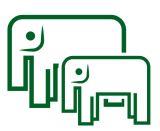 Типы старения
один полюс – спортсмены, несмотря на снижение с возрастом их соревновательных показателей абсолютные уровни физической работоспособности у таких людей гораздо выше по сравнению с аналогичными по возрасту малоподвижными сверстниками;
второй полюс - в отсутствии адекватной физической нагрузки процесс старения связан с преждевременным и чрезмерным появлением заболеваний и дисфункций, которые способствуют смертности от всех причин и включают сердечно-сосудистые заболевания, сахарный диабет II типа, ожирение, снижение мышечной функции, проблемы с психическим здоровьем и увеличение заболеваемости в конце жизни;
физическая активность действует как профилактическое средство при минимальном проявлении заболеваний;
при патологии, связанной с образом жизни, физическая активность применяется намного позже начала болезни и действует как истинное терапевтическое средство.
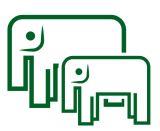 Здоровое старение
адекватный уровень физической активности на протяжении всей жизни;
отсутствие заболеваний, связанных с дефицитом физической активности;
более плавное и физиологическое возрастное снижение функций за счет тренирующих эффектов физических упражнений;
снижение выраженности заболеваний, ассоциированных с возрастом; 
сокращение выраженности и продолжительности «красной зоны».
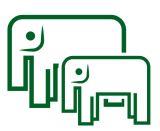 Патологическое старение
на протяжении жизни уровень физической активности низкий;
развиваются заболевания, связанные с дефицитом физической активности;
выраженное возрастное снижение функций за счет отсутствия тренирующих эффектов физических упражнений;
более выраженные заболевания, ассоциированные с возрастом;
применение физической активности и упражнений как лекарства позволит сократить выраженность и продолжительность «красной зоны», улучшить течение заболеваний, ассоциированных с возрастом.
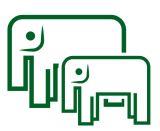 Формирование здорового старения
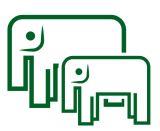 Физическая активность: клетка
хроническая дисфункция митохондрий;
воспаление;
высвобождение миокинов;
нарушения аутофагии;
окислительное повреждение;
снижение сигнала инсулиноподобного фактора роста.
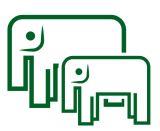 Физическая активность: состав тела
потеря костной и мышечной массы и увеличение объема жировой ткани;
распределение жировой ткани в более центральных и висцеральных отделах, а не в аппендикулярных и подкожных отделах;
увеличение объема внутримышечной, околопеченочной и внутрипеченочной жировой ткани, а также накопление жировой ткани в перикарде с возрастом (в том числе на фоне малоподвижного образа жизни) - биологический фон развития метаболических и функциональных нарушений (потеря мышечной массы и силы), сахарного диабета II типа, сердечно-сосудистых заболеваний и пр.
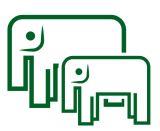 Физические упражнения: функциональная способность
снижение мышечной функции и кардиореспираторной работоспособности с возрастом приводит к нарушению способности выполнять повседневную деятельность и сохранять независимость;
когнитивное снижение из-за структурных изменений в лобных и средних височных долях, включая гиппокамп и миндалину;
физические упражнения влияют на нейротрофический фактор головного мозга (BDNF), изменение мозгового кровотока и функциональную связность, улучшают целостность белого и серого вещества, толщину задней поясной коры и размер гиппокампа;
тренировки по сопротивлению, аэробике, равновесию и мобильности могут решить конкретные возрастные проблемы.
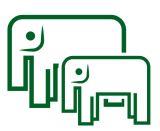 Физические упражнения как лекарство
способны снизить бремя неинфекционных заболеваний и преждевременную общую смертность, включая конкретные причины смертности, такие как сердечно-сосудистые заболевания, рак и хронические заболевания нижних дыхательных путей;
существуют убедительные научные доказательства пользы физических упражнений в профилактике и лечении многих хронических заболеваний, таких как саркопения, сахарный диабет, сердечно-сосудистые заболевания, артериальная гипертензия, рак, остеопороз, остеоартрит, депрессия, деменция, болезнь Паркинсона и пр.
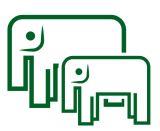 Герокинезиотерапия
самостоятельный метод комплексного лечения в гериатрии;
неоднородность в физиологических реакциях и адаптации к физической активности и/или физическим упражнениям;
как на любое лекарство существуют “ответчики”, “не ответчики” или “неблагоприятные ответчики«;
назначение герокинезиотерапии должно основываться на предполагаемом результате (первичная профилактика, улучшение физической формы, функционального состояния или лечение заболеваний);
назначение должно быть индивидуальным, скорректированным и контролируемым, как и любое другое лечение;
рекомендации по дозировке герокинезитерапии должны учитывать внешние (переменные нагрузки) и внутренние (острая реакция на физические нагрузки) нагрузки.
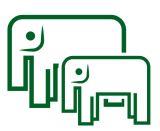 СПАСИБО ЗА ВНИМАНИЕ!
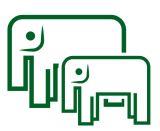